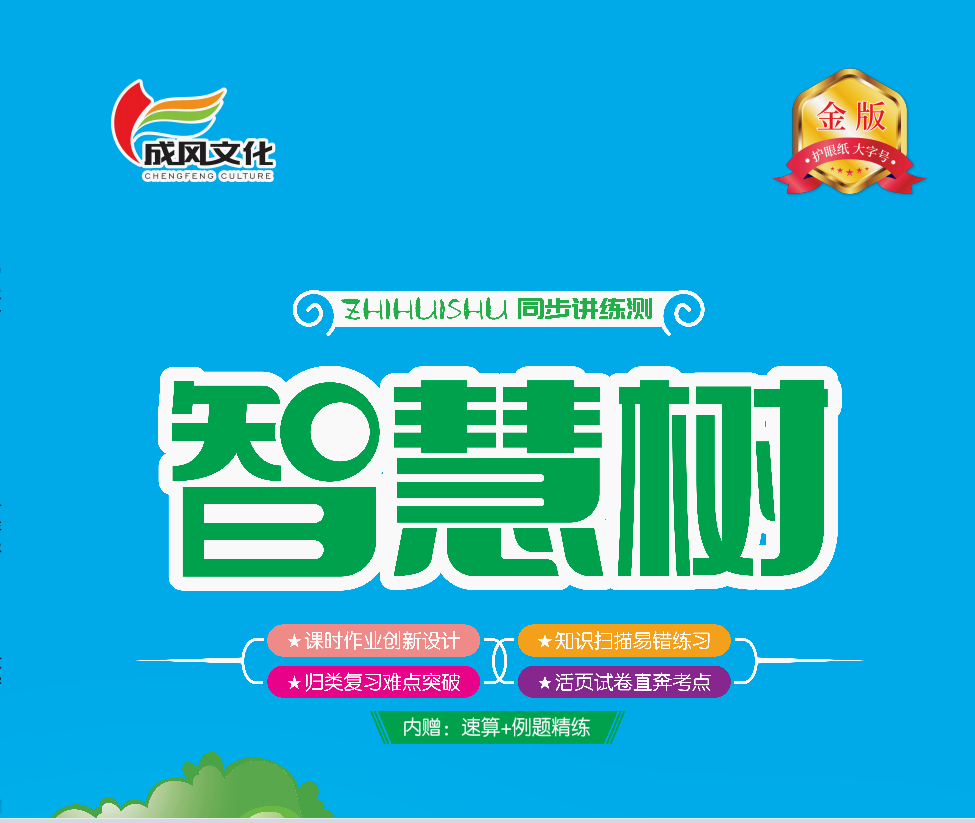 第一单元 20以内数与加法
第3课时 搭积木
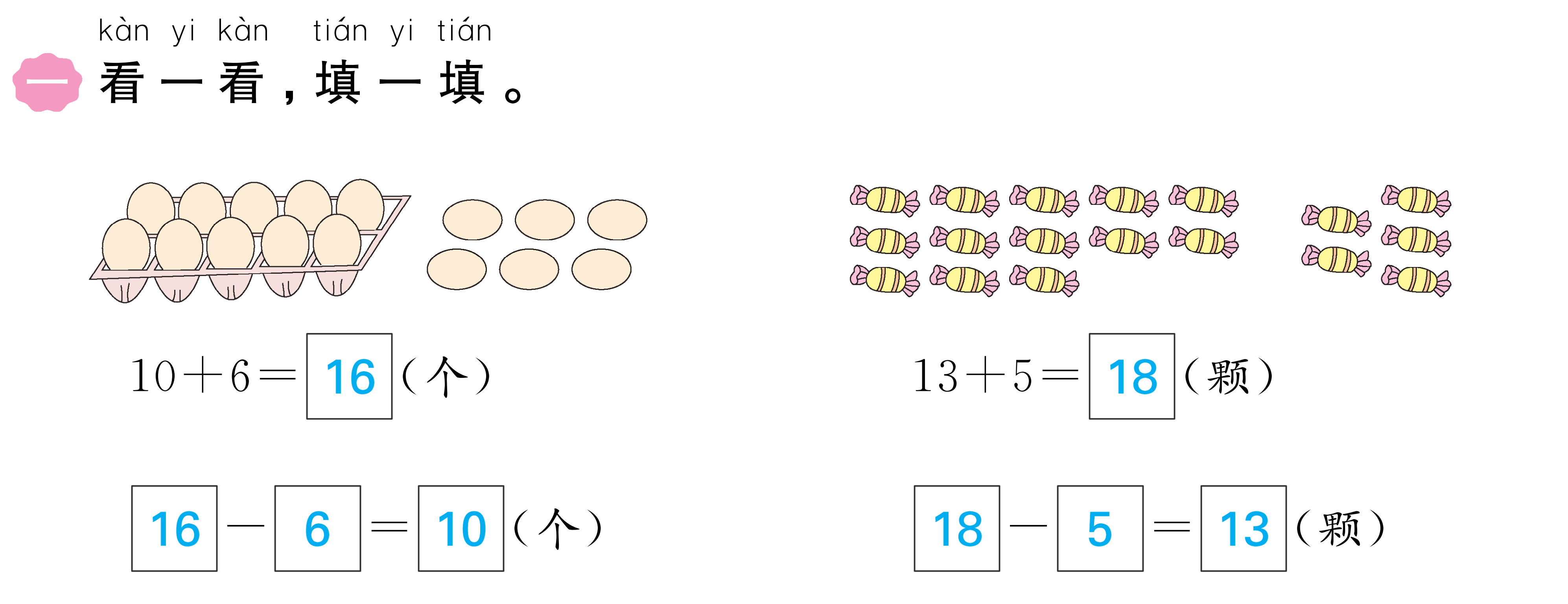 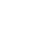 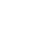 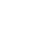 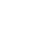 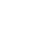 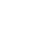 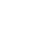 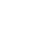 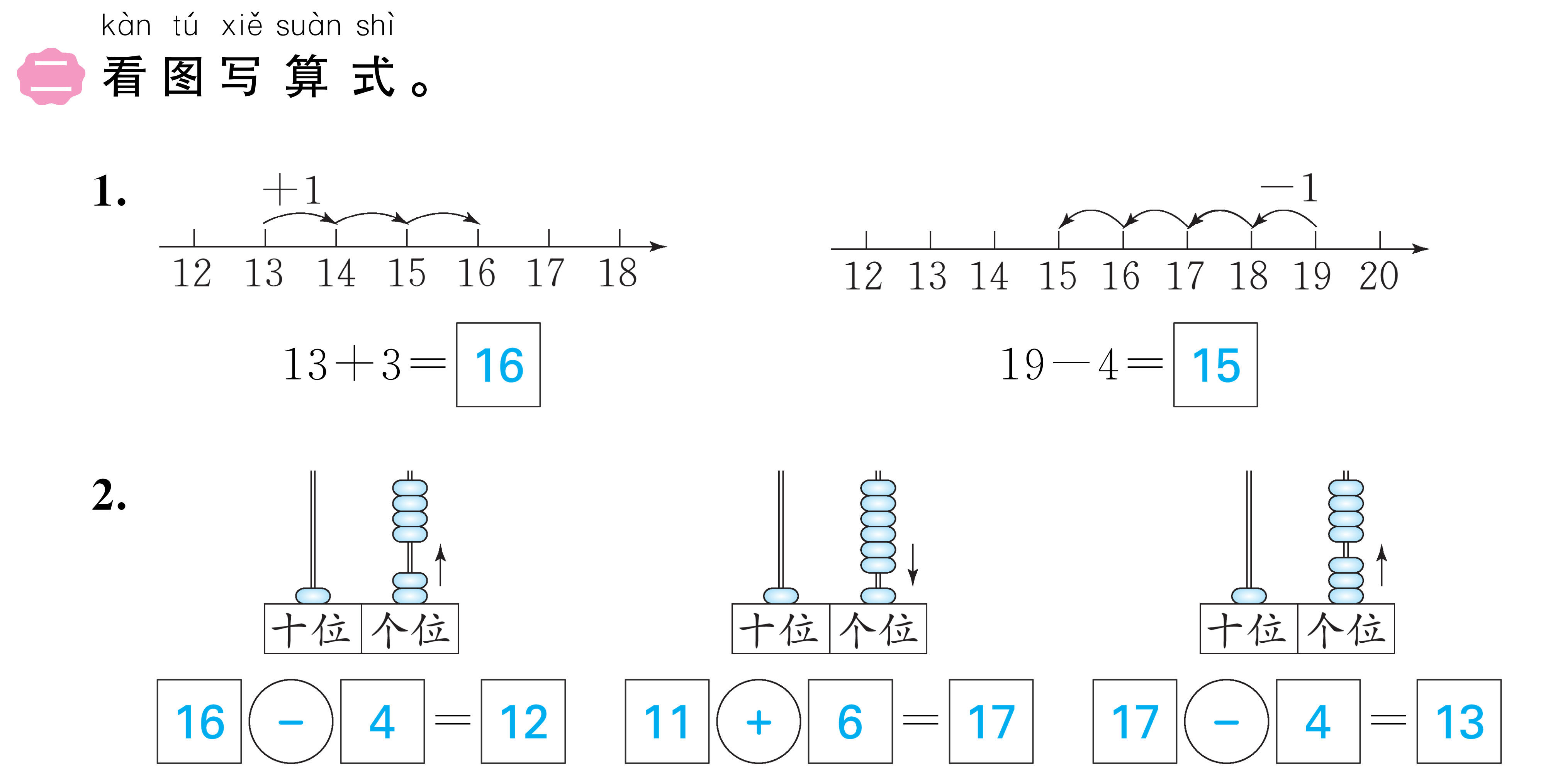 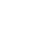 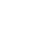 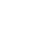 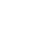 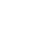 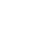 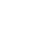 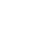 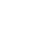 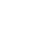 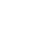 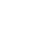 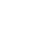 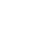 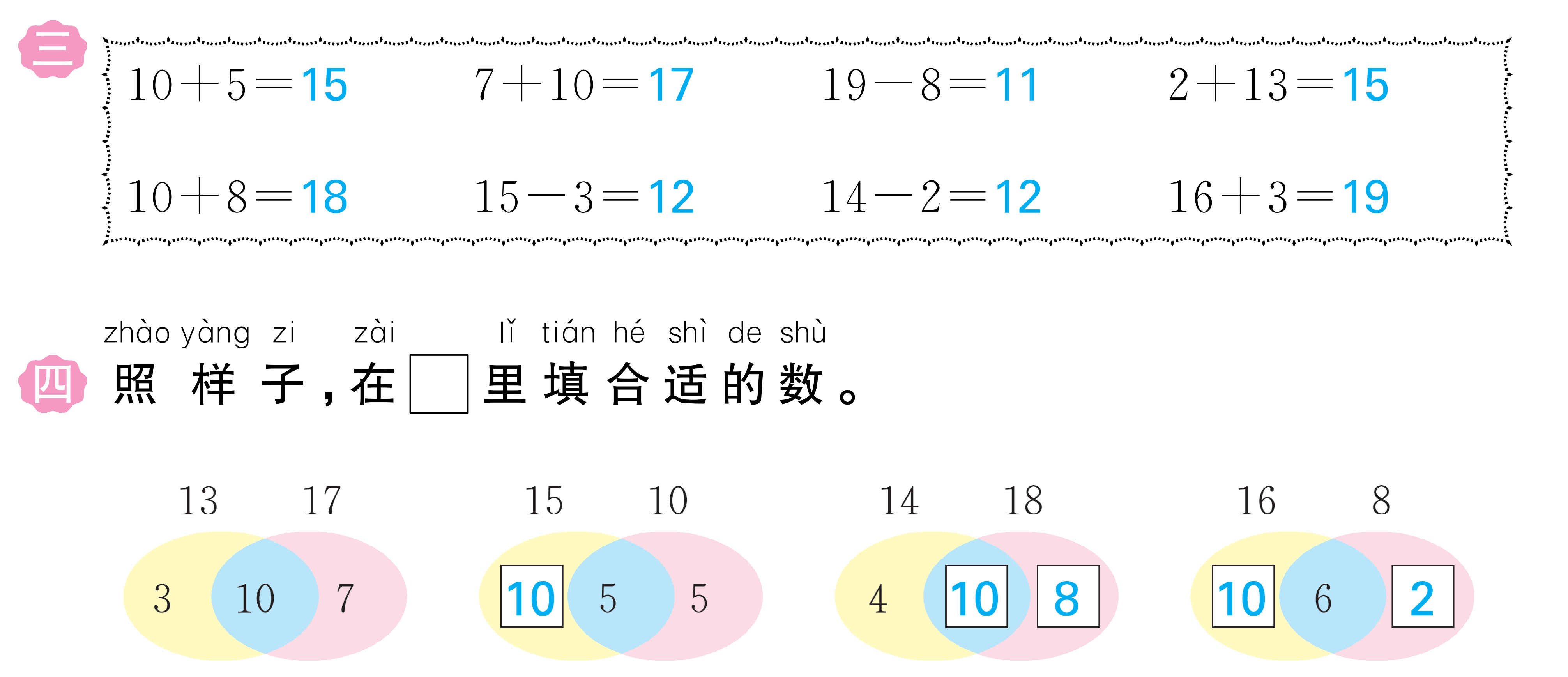 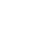 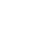 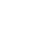 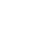 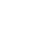 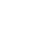 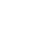 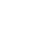 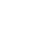 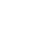 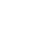 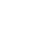 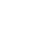 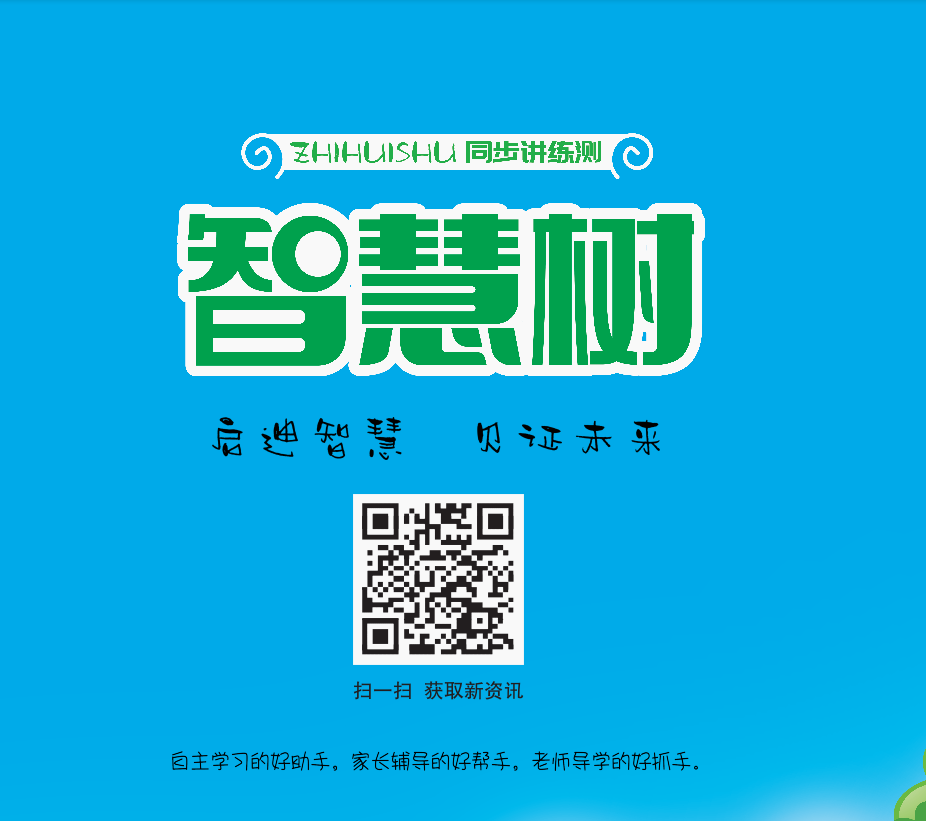 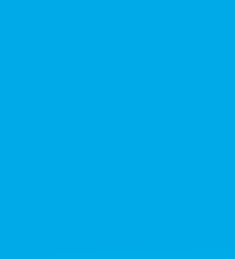